СРЕДОЗЕМНО ПРИМОРЈЕ АЗИЈЕ И АФРИКЕ
Гордана Васић
Гордана Васић
Средоземно приморје Азије и Африке обухвата источне и јужне обале овог огромног мора, односно приобални појас Турске, Либана, Израела, Египта, Туниса, Алжира и Марока (земаља Магреба).
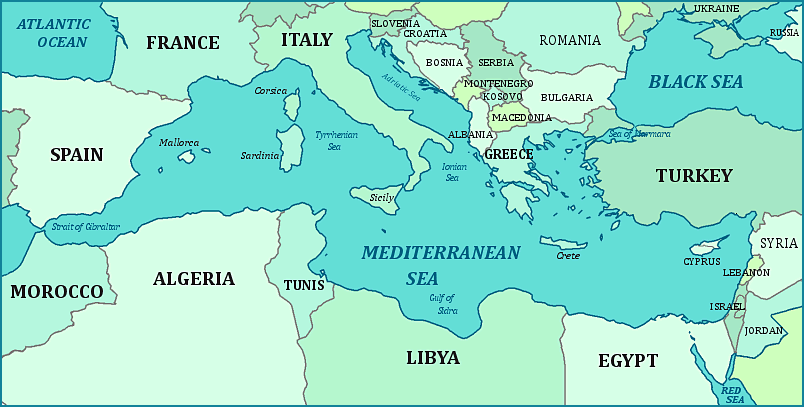 Гордана Васић
Туристичко приморје Турске је доживљавало експанзију последњих деценија, све док терористички напади и покушај државног удара нису то осујетили.
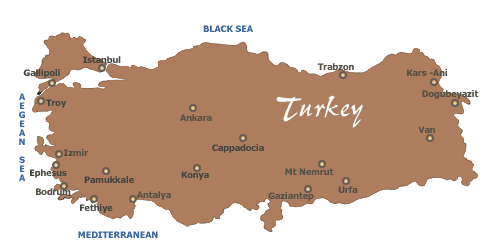 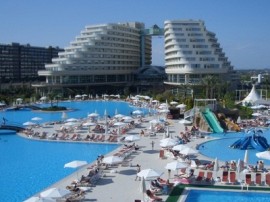 Кушадаси
Позната туристичка места су Кушадаси, Бодрум, Мармарис, Фетије, Кемер, Анталија и Алања.
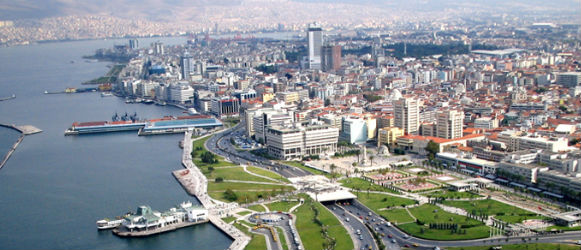 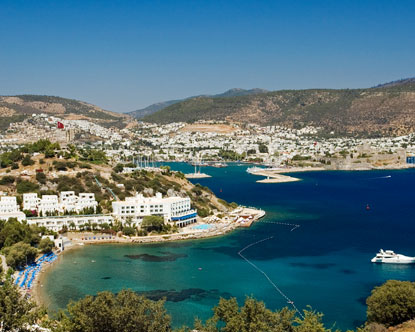 Бодрум
Гордана Васић
Измир
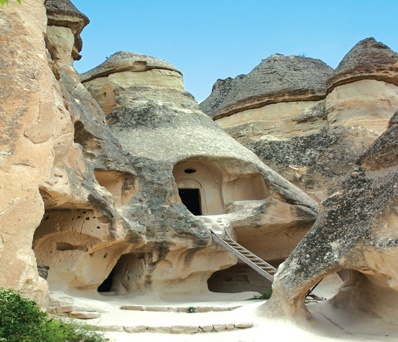 Кападокија
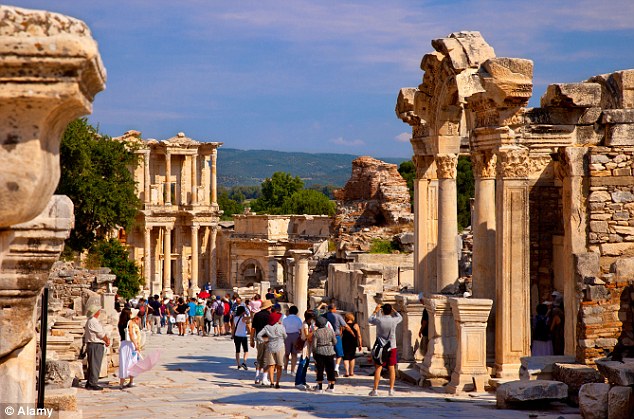 Измир
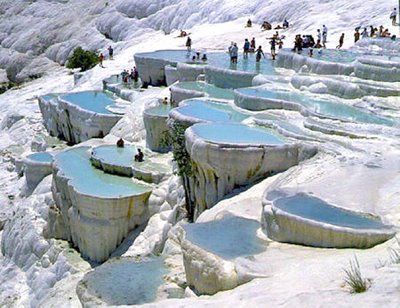 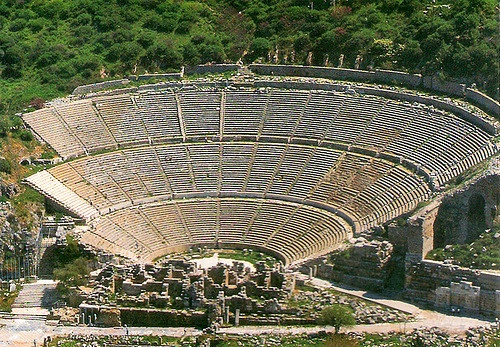 Ефес
Памукале
Гордана Васић
Средоземно приморје Либана обухвата морску обалу од 200 км са древним градовима Библосом, Балбеком, као и главним градом Бејрутом, некада званим “Париз истока”.
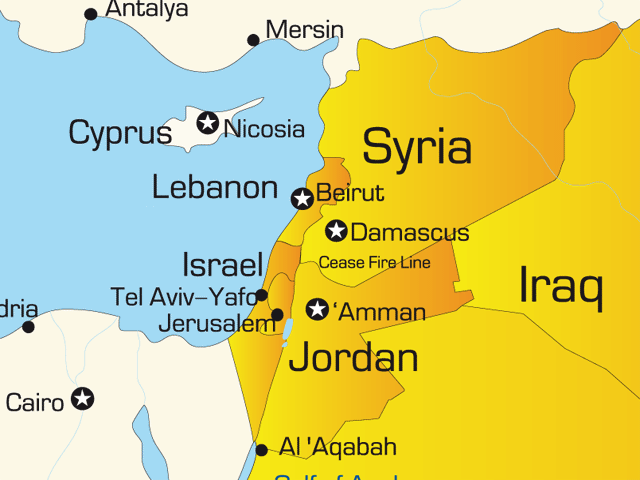 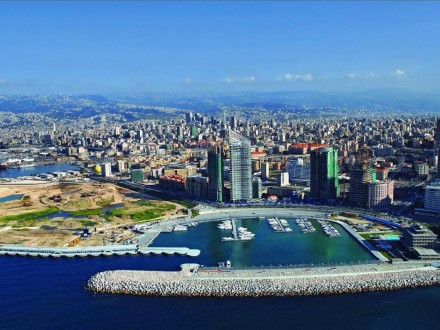 Бејрут
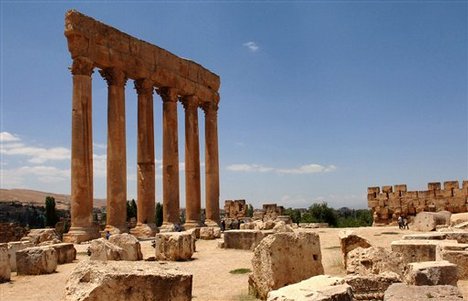 Јупитеров храм, Балбек
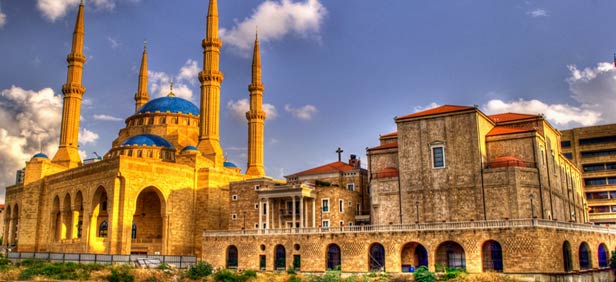 Гордана Васић
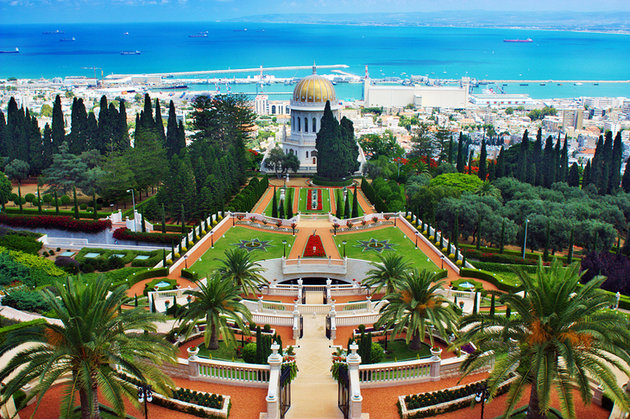 Хаифа
Средоземно приморје Израела је равно и слабо разуђено а водећи купалишни центри су Тел Авив, Јафа, Хаифа и други. Клима је права медитеранска а вегетација бујна захваљујући вредним људима. Туристичке дестинације у Израелу су Галилејско језеро, Мртво море и Јерусалим, а центри религијског туризма и Витлејем и Назарет.
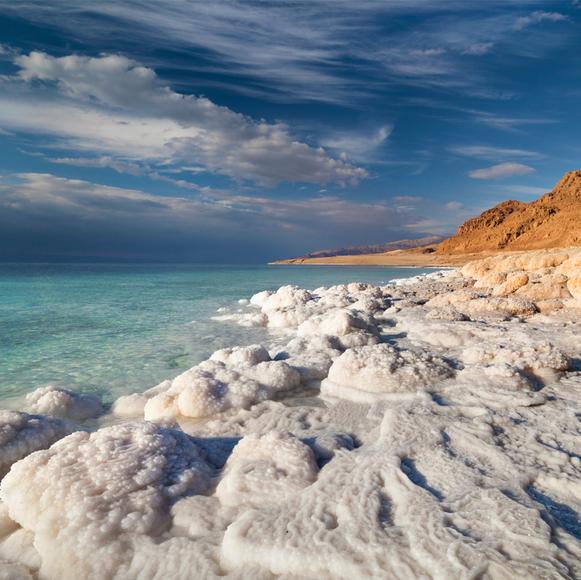 Јерусалим, Зид плача
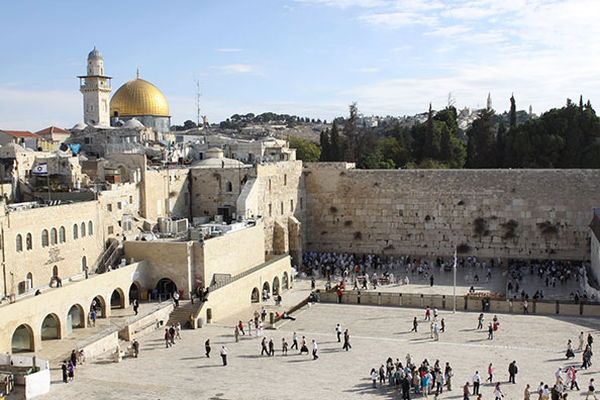 Гордана Васић
Мртво море
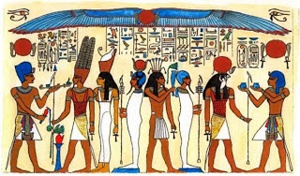 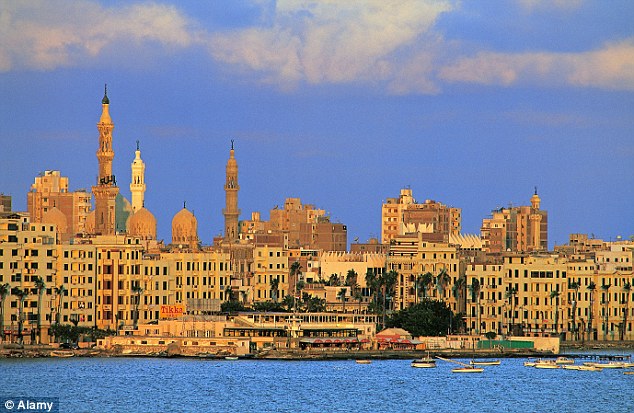 Александрија
Средоземно приморје Египта одликују дуге пешчане плаже и бројни смештајни објекти у околини Александрије. Купалишна сезона овде траје преко 7 месеци, готово је без кише али са ветром камсином који доноси пешчане олује и умањује туристичку вредност.
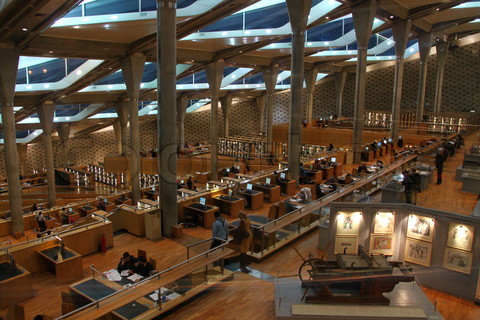 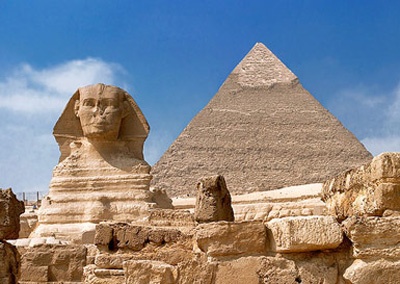 Гордана Васић
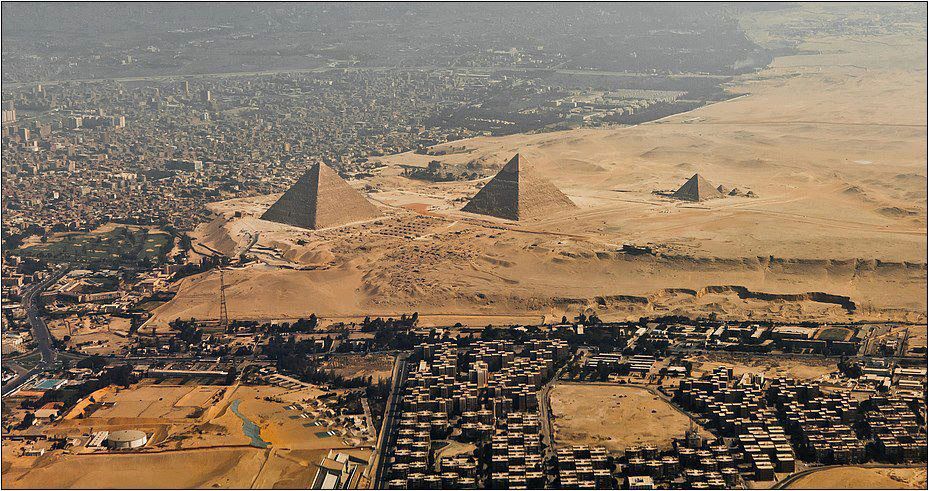 Каиро, Велике пирамиде са Кеопсковом пирамидом у средини.
Гордана Васић
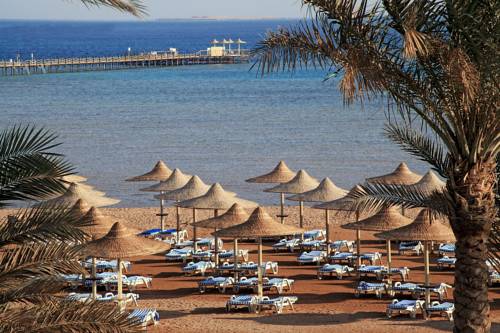 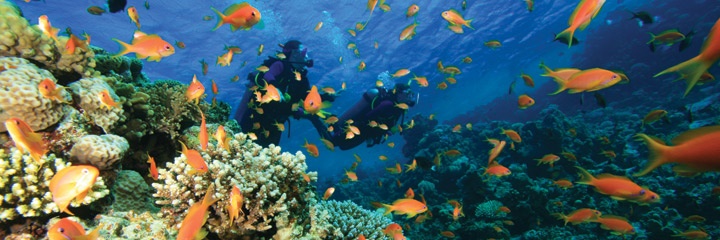 Последњих деценија туризам се развија на обалама Црвеног мора, тј. на Синајском полуострву где су изграђена летовалишта Шарм ел Шеик, Хургада и Стела ди маре.
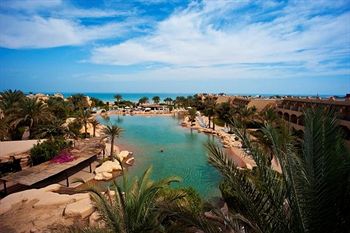 Стела ди маре
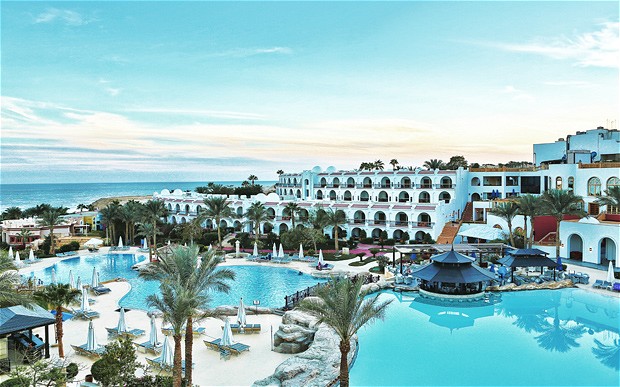 Шарм ел Шеик
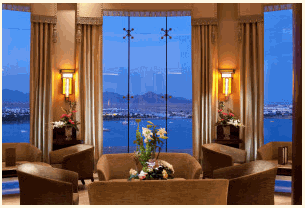 Гордана Васић
Средоземно приморје Туниса, Алжира и Марока чине туристичка места Хамамет и Ђерба у Тунису; Анаба, Бечаја и Оран у Алжиру; Казабланска, Мелиља и Менес у Мароку....
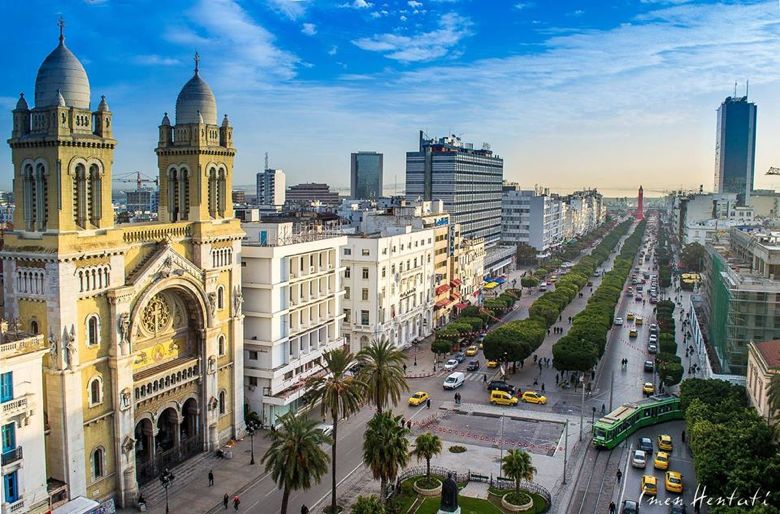 Гордана Васић
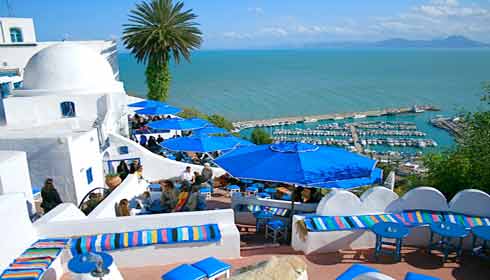 Сиди Боу Саид
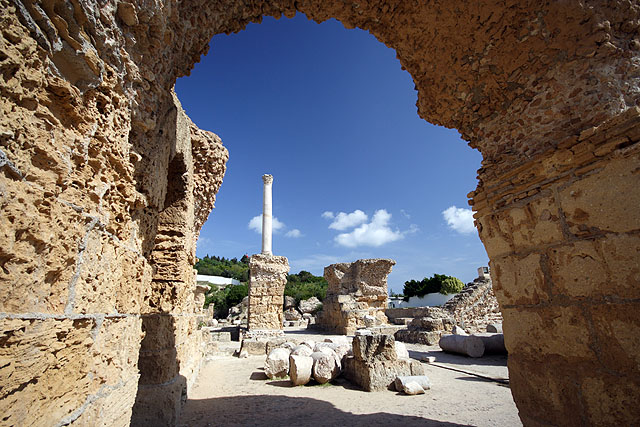 Картагина, Тунис
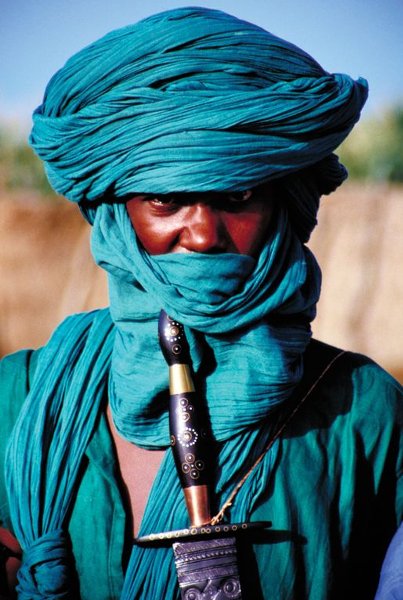 Туарег
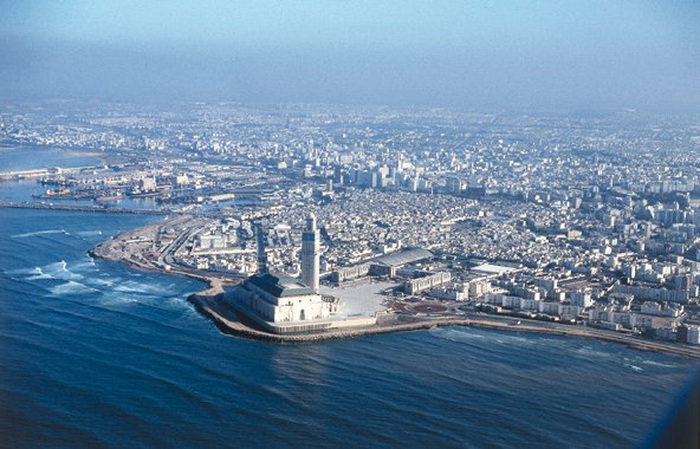 Казабланка
Гордана Васић
Хвала на 
пажњи


Аутор

ГОРДАНА ВАСИЋ

2017.година
Гордана Васић